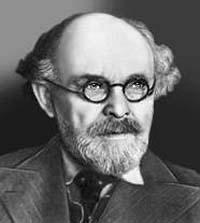 «Слово Пришвина живет в нас»
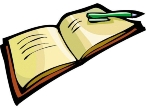 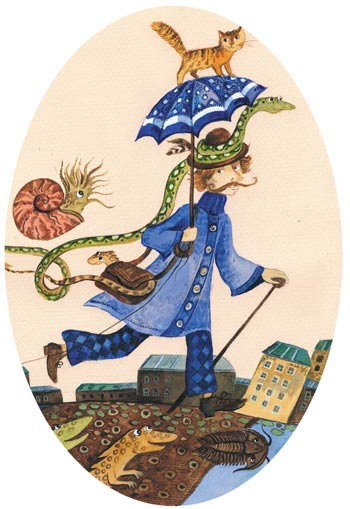 -Наречие  - это то, что на речке, - сказал один чудак .
Расшифруйте запись:
 
ЕТСКЕТВЯИЧЕРАНЬЛОР
Роль наречия в тексте
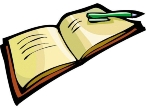 Знать:

какие функции могут выполнять наречия в тексте.

Уметь:

уместно употреблять наречия в соответствии с целью и задачами высказывания.
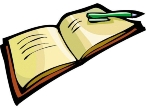 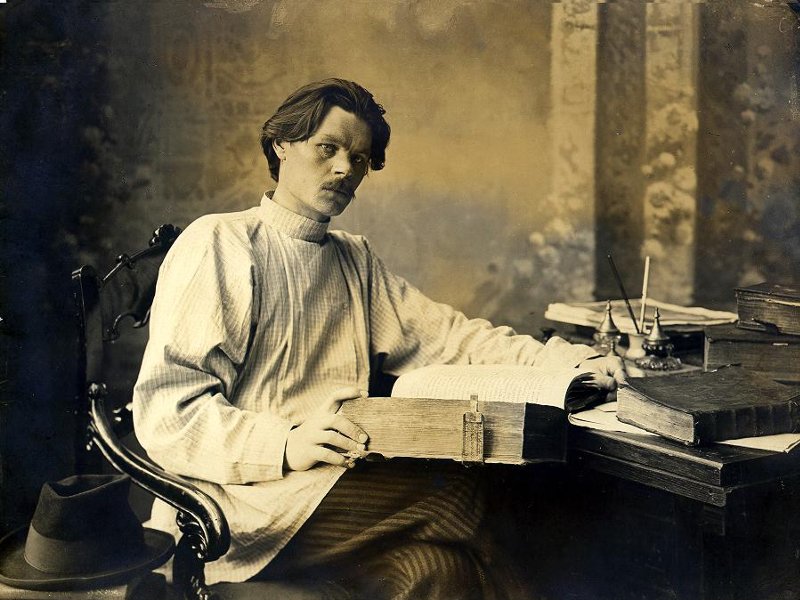 Русский язык необыкновенно богат наречиями, которые делают нашу речь точной, образной, выразительной.
						М.Горький
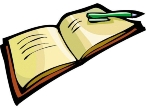 М.М.Пришвин . «Золотой луг»
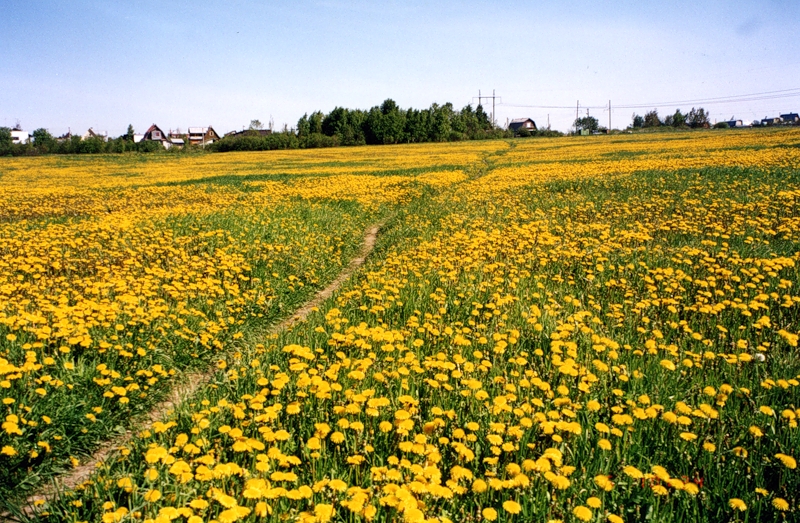 Благодарю за работу!
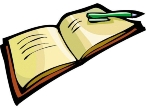